INVESTIGAÇÃO DE ACIDENTE DE TRABALHO NO ESPÍRITO SANTO DEVIDO À EXPOSIÇÃO DE MATERIAL BIOLÓGICO (2013-2022) - ANÁLISE DE SÉRIES TEMPORAIS
Ana Carolina Marsaglia de Oliveira1, Andreyna Nascimento Rossmann1, Arthur Porchera Poleze1, Ester Gonçalves da Silva1, Júlia Fereguetti Comério da Silva1, Myllie Storch Bastos1, Bruno Spalenza da Silva2. 1Graduando em Farmácia - UNESC; 2Farmacêutico, Doutor em Ciências da Saúde, Mestre em Nutrição e biotecnologia alimentar, Professor do curso de Farmácia – UNESC / brunosilva821@hotmail.com.
1 INTRODUÇÃO 
O Acidente de Trabalho por Exposição a Material Biológico (ATEMB) inclui o contato com sangue e diversos outros fluidos orgânicos potencialmente infectantes como o sêmen, as secreções vaginais e o líquido sinovial e também fluidos orgânicos potencialmente não-infectantes como o suor, a lágrima, a saliva, as fezes e a urina (exceto quando contaminados por sangue), e podem acarretar sérias consequências para a saúde do trabalhador.
Esses incidentes são frequentemente relatados como as exposições ocupacionais mais comuns e representam uma preocupação significativa em termos de saúde pública.
O risco ocupacional após este tipo de exposição depende de diversos fatores, podendo incluir a natureza do acidente, a gravidade da lesão, a quantidade de sangue envolvida e as condições de saúde do paciente. Esses elementos são muito importantes para determinar o nível de risco enfrentado pelos trabalhadores em seus ambientes de trabalho.
4 RESULTADOS
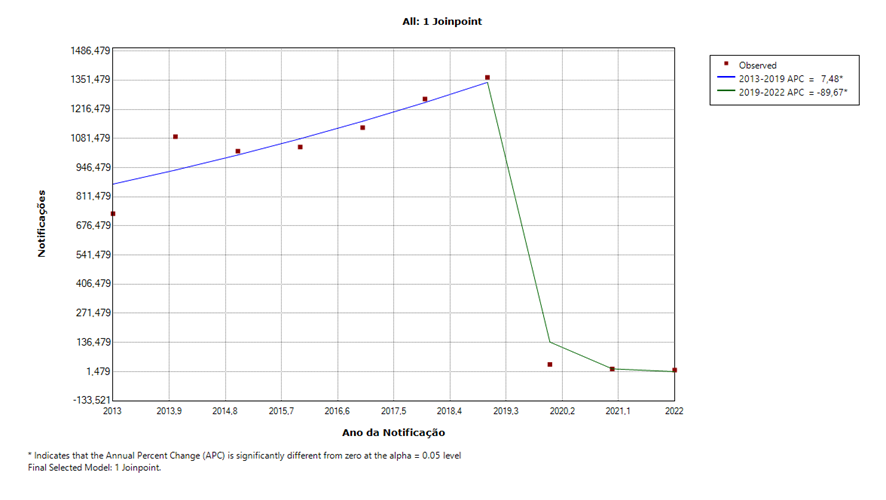 Gráfico 1 – Série temporal de acidentes de trabalho com exposição a material biológico no estado do Espírito Santo de 2013 a 2022. Existe 1 ponto de inflexão com diferença estatisticamente significativa (p=0,01).
5 CONCLUSÃO 
Foi possível concluir que houve uma queda notável no número de acidentes de trabalho com exposição a material biológico no ES. Com essa análise, duas hipóteses foram criadas acerca do ano da queda dos casos, ambas devido a pandemia, uma de que os casos não estavam sendo notificados e outra sobre uma maior cautela dos profissionais diante desses materiais.
2 OBJETIVO
Através da análise de séries temporais dos dados coletados pelo Datasus, foi possível determinar os padrões de acidentes de trabalho com exposição a material biológico no estado do Espírito Santo do ano de 2013 a 2022.
6 REFERÊNCIAS
Acidentes de Trabalho com Material Biológico. Disponível em: <https://www.gov.br/ebserh/pt-br/hospitais-universitarios/regiao-sul/hu-furg/comunicacao/noticias/acidentes-de-trabalho-com-material-biologico>. Acesso em: 28 ago. 2023.
BRASIL, Ministério da Saúde. Banco de dados do Sistema Único de Saúde-DATASUS. Disponível em: <http://tabnet.datasus.gov.br/cgi/tabcgi.exe?sinannet/cnv/acbies.def>. Acesso em: 18 ago. 2023.
Exposição a material biológico. Biblioteca virtual em saúde. Disponível em: <https://bvsms.saude.gov.br/bvs/publicacoes/protocolo_expos_mat_biologicos.pdf>. Acesso em: 2 set. 2023.
FRISON, F. S.; ALONZO, H. G. A. Acidente de Trabalho com Exposição a Material Biológico: percepções dos residentes de medicina. Saúde em Debate, v. 46, n. 134, p. 832–841, 2022. Disponível em: <https://www.scielo.br/j/sdeb/a/4YsFgMSn5rvhbjWV5sm75rJ/?lang=pt>. Acesso em: 25 ago. 2023.
SOARES, R. Z. et al. Análise dos acidentes de trabalho com exposição a material biológico notificados por profissionais da saúde. Revista Brasileira de Medicina do Trabalho, v. 17, n. 2, p. 201–208, 2019. Disponível em: <http://www.rbmt.org.br/details/450/pt-BR/incidencia-de-acidentes-de-trabalho-com-exposicao-a-material-biologico-em-profissionais-de-saude-no-brasil--2010%E2%80%932016>. Acesso em: 1 set. 2023.
3 METODOLOGIA
Para a análise dos dados coletados pelo Datasus foi utilizado o software Joinpoint Regression Program ® na versão 4.9.1.0, onde foram calculadas as taxas anuais de acidentes de trabalho com exposição a material biológico no ES  e a comparação foi realizada através da técnica estatística de Regressão por análise de pontos de inflexão, que utiliza o teste t para comparar as APCs (Percentual de Mudança Anual – Annual Percent Change).